Algorithms: An Introduction
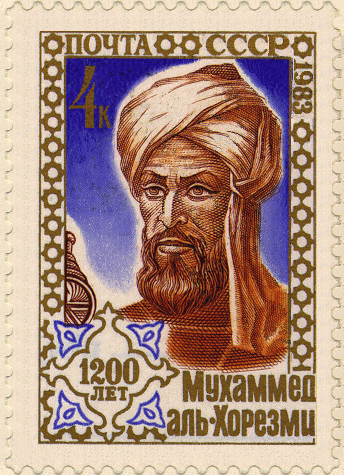 ‘Algorithm’ is a distortion of Al-Khawarizmi, 
a Persian mathematician
Section 3.1 of Rosen
Spring 2022CSCE 235 Introduction to Discrete Structures (Honors)
Course web-page: cse.unl.edu/~cse235h
Questions: Piazza
Outline
Introduction & definition
Algorithms categories & types
Pseudo-code
Designing an algorithm
Example: Max
Greedy Algorithms
Change
Computer Science is About Problem Solving
A Problem is specified by
The givens (a formulation)
A set of objects
Relations between them
The query
The information one wants to extract from the formulation, the question to answer





An algorithm is a method or procedure that solves instances of a problem
Algorithms: Formal Definition
Definition:  An algorithm is a sequence of unambiguous instructions for solving a problem.
Properties of an algorithm
Finite: the algorithm must eventually terminate
Complete: Always give a solution when one exists
Correct (sound): Always give a correct solution
For an algorithm to be an acceptable solution to a problem, it must also be effective.  That is, it must give a solution in a ‘reasonable’ amount of time
Efficient= runs in polynomial time.  Thus, effective efficient
There can be many algorithms to solve the same problem
Outline
Introduction & definition
Algorithms categories & types
Pseudo-code
Designing an algorithm
Example: Max
Greedy Algorithms
Change
Algorithms: General Techniques
There are many broad categories of algorithms
Deterministic versus Randomized (e.g., Monte Carlo)
Exact versus Approximation
Sequential/serial versus Parallel, etc.
Some general styles of algorithms include
Brute force (enumerative techniques, exhaustive search)
Divide & Conquer
Transform & Conquer (reformulation)
Greedy Techniques
Outline
Introduction & definition
Algorithms categories & types
Pseudo-code
Designing an algorithm
Example: Max
Greedy Algorithms
Change
Good Pseudo-Code: Example
Intersection
Input:       Two finite sets A, B
Output:    A finite set C such that C = A  B
C
 If |A|>|B| Then Swap(A,B)
 For every x  A Do
     If x  B  Then C   C  {x} 	Union(C,{x})
 End
 Return C
Algorithms: Pseudo-Code
Algorithms are usually presented using pseudo-code
Bad pseudo-code 
Gives too many details or 
Is too implementation specific (i.e., actual C++ or Java code or giving every step of a sub-process such as set union)
Good pseudo-code 
Is a balance between clarity and detail
Abstracts the algorithm
Makes good use of mathematical notation
Is easy to read and
Facilitates implementation (reproducible, does not hide away important information)
Writing Pseudo-Code: Advice
Input/output must properly defined
All your variables must be properly initialized, introduced 
Variables are instantiated, assigned using  
All ‘commands’ (while, if, repeat, begin, end) boldface         \bf
For i  1 to n Do
All functions in small caps  Union(s,t)                                     \sc 
All constants in courier:    pi  3.14                                        \tt
All variables in italic:  temperature  78                       \mathit{}
LaTeX: Several algorithm formatting packages exist on WWW
Outline
Introduction & definition
Algorithms categories & types
Pseudo-code
Designing an algorithm
Example: Max
Greedy Algorithms
Change
Designing an Algorithm
A general approach to designing algorithms is as follows
Understanding the problem, assess its difficulty
Choose an approach (e.g., exact/approximate, deterministic/ probabilistic)
(Choose appropriate data structures)
Choose a strategy
Prove 
Termination
Completeness
Correctness/soundness
Evaluate complexity
Implement and test it
Compare to other known approach and algorithms
Algorithm Example: Max
When designing an algorithm, we usually give a formal statement about the problem to solve
Problem
Given: a set A={a1,a2,…,an} of integers
Question: find the index i of the maximum integer ai
A straightforward idea is 
Simply store an initial maximum, say a1
Compare the stored maximum to every other integer in A
Update the stored maximum if a new maximum is ever encountered
Pseudo-code of Max
Algorithms: Other Examples
Check Bubble Sort and Insertion Sort in your textbooks
… which you should have seen ad nauseum in CSE 155 and CSE 156 
And which you will see again in CSE 310
Let us know if you have any questions
Outline
Introduction & definition
Algorithms categories & types
Pseudo-code
Designing an algorithm
Example: Max
Greedy Algorithms
Change
Greedy Algorithms
In many problems, we wish to not only find a solution, but to find the best or optimal solution
A simple technique that works for some optimization problems is called the greedy technique
As the name suggests, we solve a problem by being greedy  
Choose what appears now to be the best choice
Choose the most immediate best solution (i.e., think locally)
Greedy algorithms
Work well on some (simple) problems
Usually they are not guaranteed to produce the best globally optimal solution
Change-Making Problem
Greedy Algorithm: Change
Change: Analysis (1)
Will the algorithm always produce an optimal answer?
Example
Consider a coinage system where c1=20, c2=15, c3=7, c4=1
We want to give 22 ‘cents’ in change
What is the output of the algorithm?
Is it optimal?
It is not optimal because it would give us two c4 and one c1 (3 coins).  The optimal change is one c2 and one c3 (2 coins)
Optimality of Change (1)
Optimality of Change (2)
Thus,  the greedy algorithm gives the optimal solution
Greedy Algorithm: Another Example
Check the problem of Scenario I, page 25 in the slides IntroductiontoCSE235.ppt



We discussed then (remember?) a greedy algorithm for accommodating the maximum number of customers. The algorithm 
terminates, is complete, sound, and satisfies the maximum number of customers (finds an optimal solution)
runs in time linear in the number of customers
Summary
Introduction & definition
Algorithms categories & types
Pseudo-code
Designing an algorithm
Example: Max
Greedy Algorithms
Example: Change